March 2016 CIRDA Workshop
Lessons Learnt by Acre Africa
About Acre Africa
A micro-insurance product designer; providing localized solutions that reduce climate-associated risk. 

Main product is weather-based index insurance based on rainfall

Started off as Kilimo Salama in 2009; spun off into a social enterprise  in June 2014.

Operates as an insurance intermediary
A registered insurance surveyor in Kenya
An insurance agent in Rwanda and Tanzania

Over 300,000 farmers insured in Kenya, Tanzania and Rwanda through products designed by Acre Africa as at 2015.
Business Model
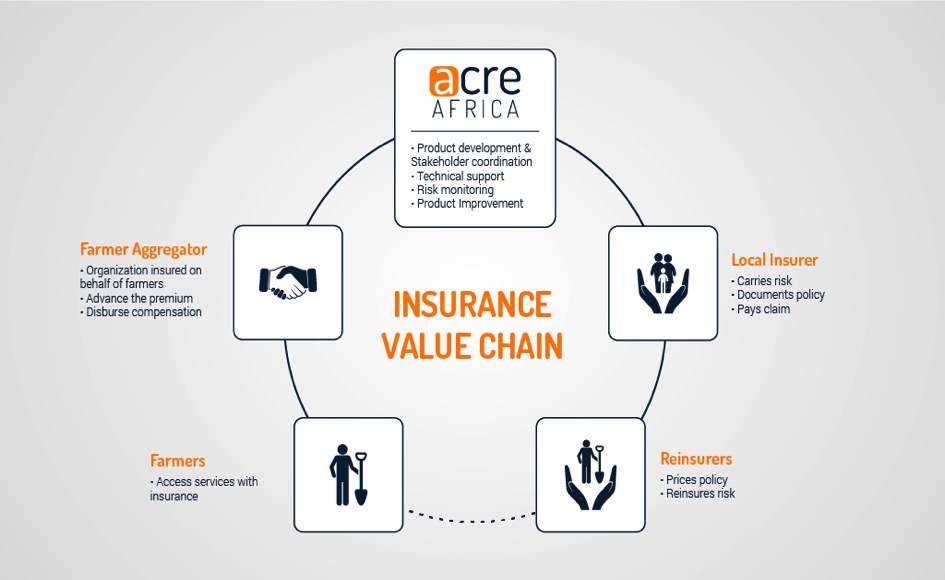 Acre’s Investors
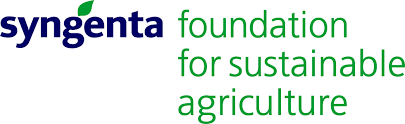 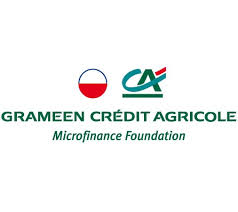 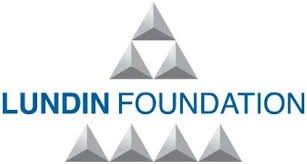 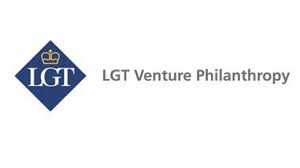 Partners
Private Sector Service Providers
Donors
Product Users
Non-Profit Organizations
Aggregators (and, ultimately farmers)
Govt.  agencies
Insurers, Reinsurers
Grant-making institutions
Research Institutions
Mobile Network Operators
Weather Data Sources Used
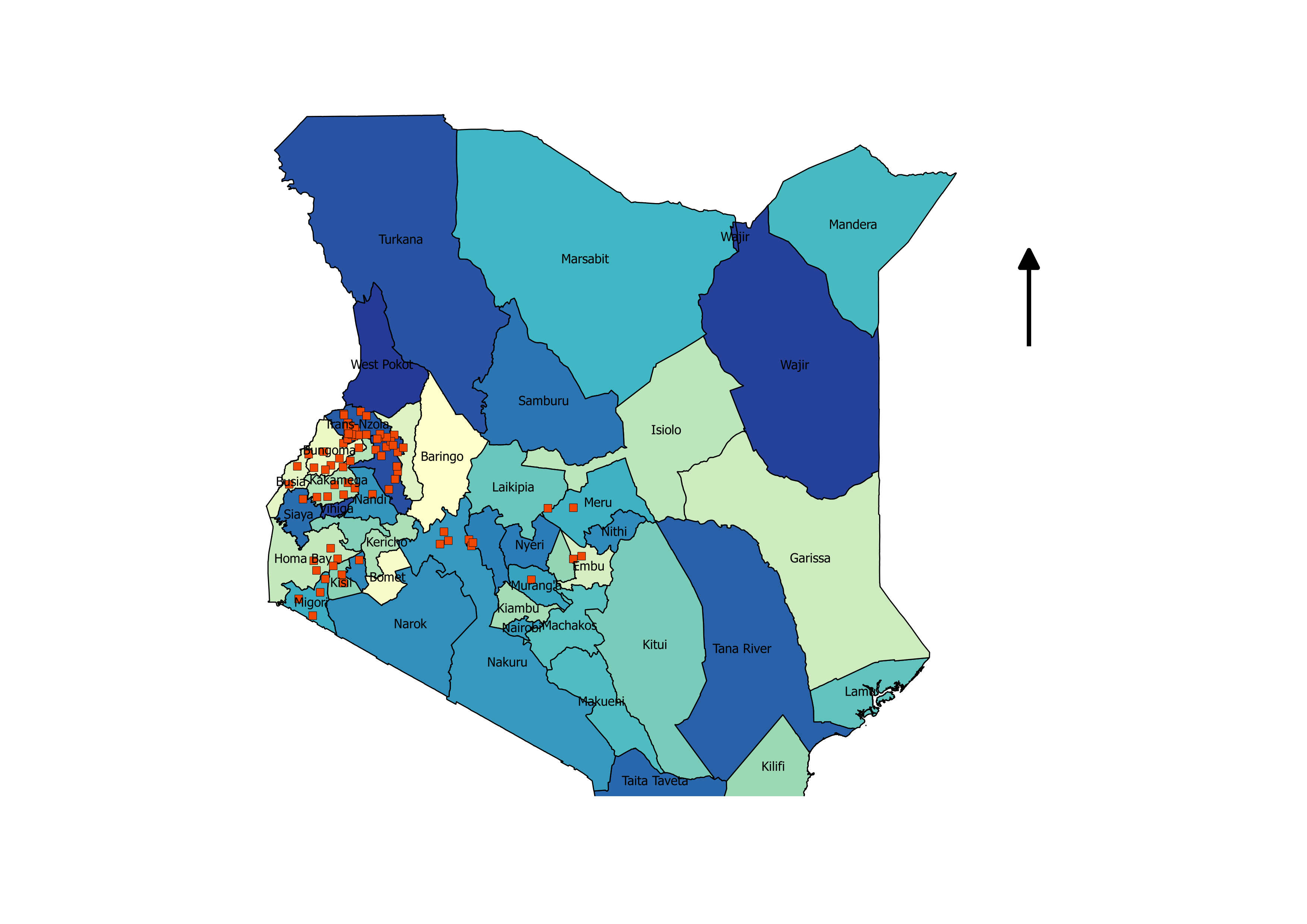 78 stations owned by Acre Africa; powered by Adcon Telemetry
Private vs. NHMS-owned Weather Stations
Ideal data source would be NHMS if above issues resolved; for now, satellite data complements our AWS network
Why work with Satellite Data?
Thank You

E: sonyango@acreafrica.com